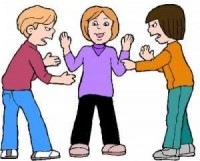 Школьная служба медиации
Подготовила руководитель школьной службы медиации Желтова О.А.
Правовая основа организации служб школьной медиации в образовательных организациях
Правовой основой создания и деятельности служб школьной медиации являются:
Конституция Российской Федерации;
Гражданский кодекс Российской Федерации;
Семейный кодекс Российской Федерации;
Федеральный закон от 24 июля 1998 г. N 124-ФЗ "Об основных гарантиях прав ребёнка в Российской Федерации";
Федеральный закон от 29 декабря 2012 г. N 273-ФЗ "Об образовании в Российской Федерации";
Конвенция о правах ребёнка;
Конвенции о защите прав детей и сотрудничестве, заключённые в г. Гааге, 1980, 1996, 2007 годов;
Федеральный закон от 27 июля 2010 г. N 193-ФЗ "Об альтернативной процедуре урегулирования споров с участием посредника (процедуре медиации)"
Цели:
Популяризация среди обучающихся, родителей и педагогов альтернативных способов  разрешения конфликтов;
Помощь в разрешении конфликтных ситуаций на основе принципов восстановительной медиации;
Повышение уровня психологической компетентности участников образовательного процесса, в том числе в сфере эффективной коммуникации в конфликте.
Снижение количества административных способов реагирования на конфликты и правонарушения;
Задачами службы медиации являются:

Информирование обучающихся и педагогов о миссии, принципах, ценностях и технологии восстановительной медиации.
Обучение учащихся альтернативным методам урегулирования конфликтов.
Проведение программ восстановительного разрешения конфликтов (медиаций, «кругов сообщества», «школьных восстановительных конференций», «семейных конференций») для участников споров, конфликтов.
Помощь участникам образовательного процесса в разрешении споров и конфликтных ситуаций на основе принципов и технологий восстановительной медиации;
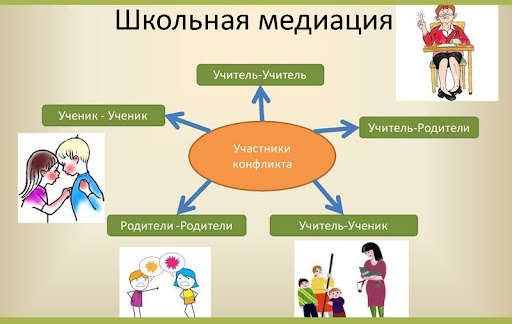 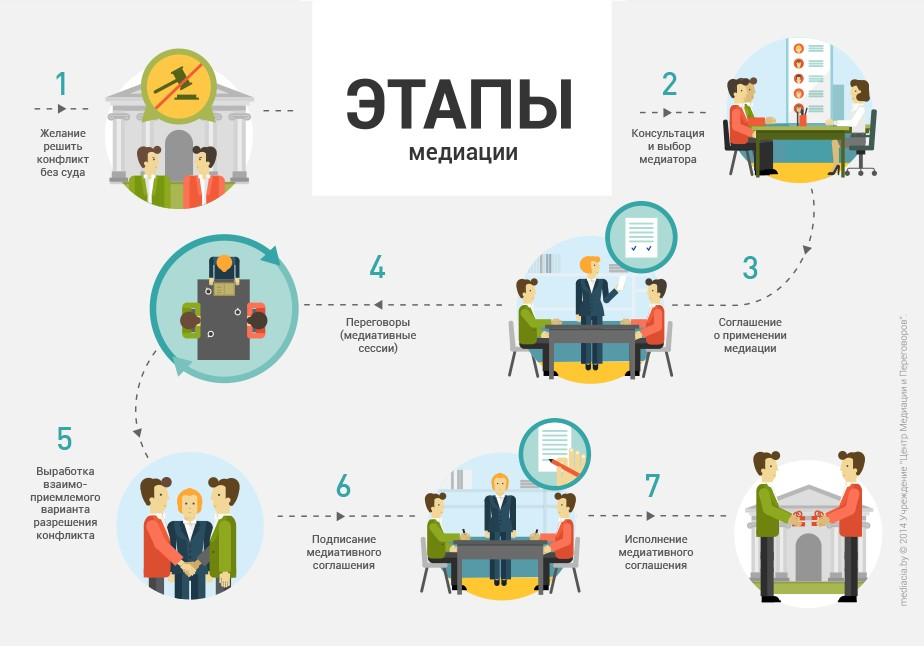 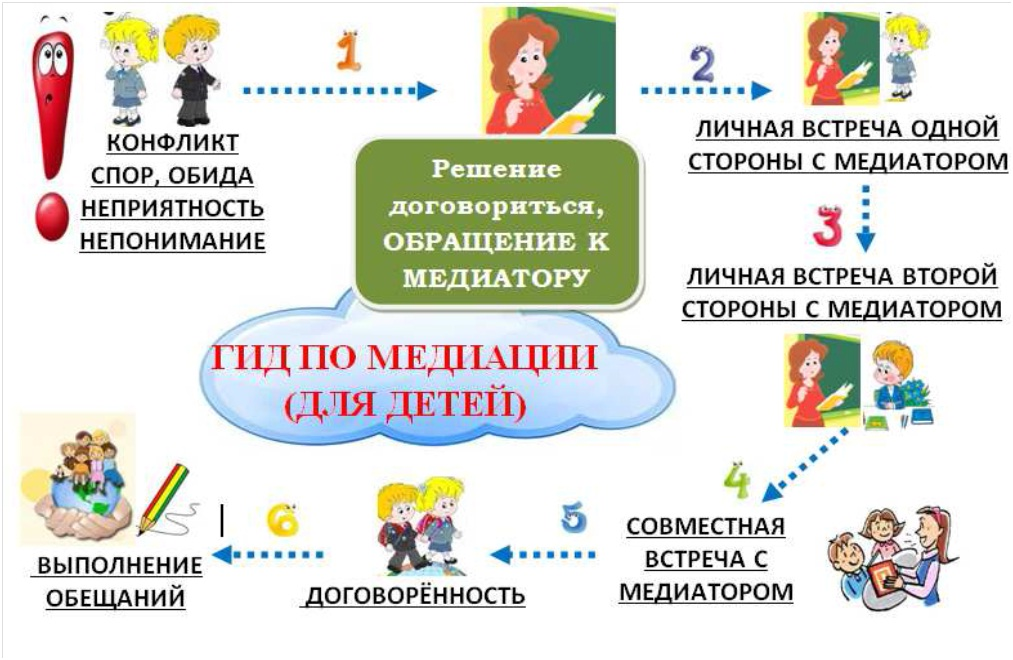 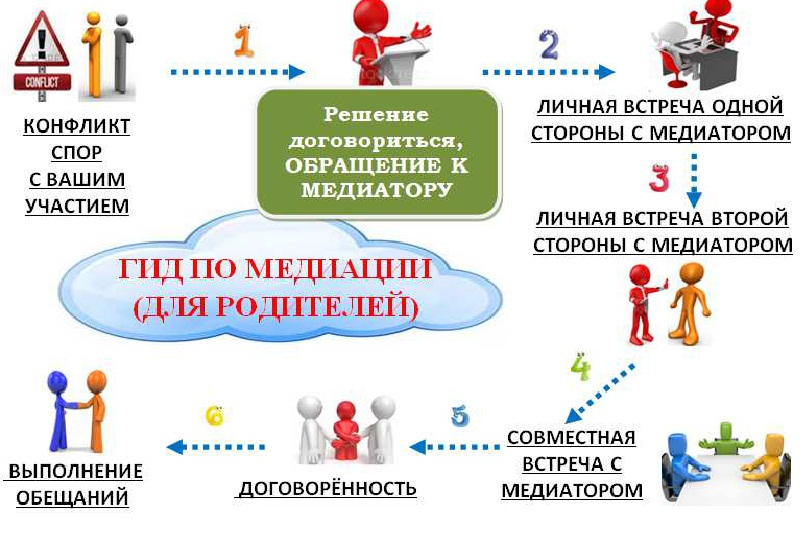 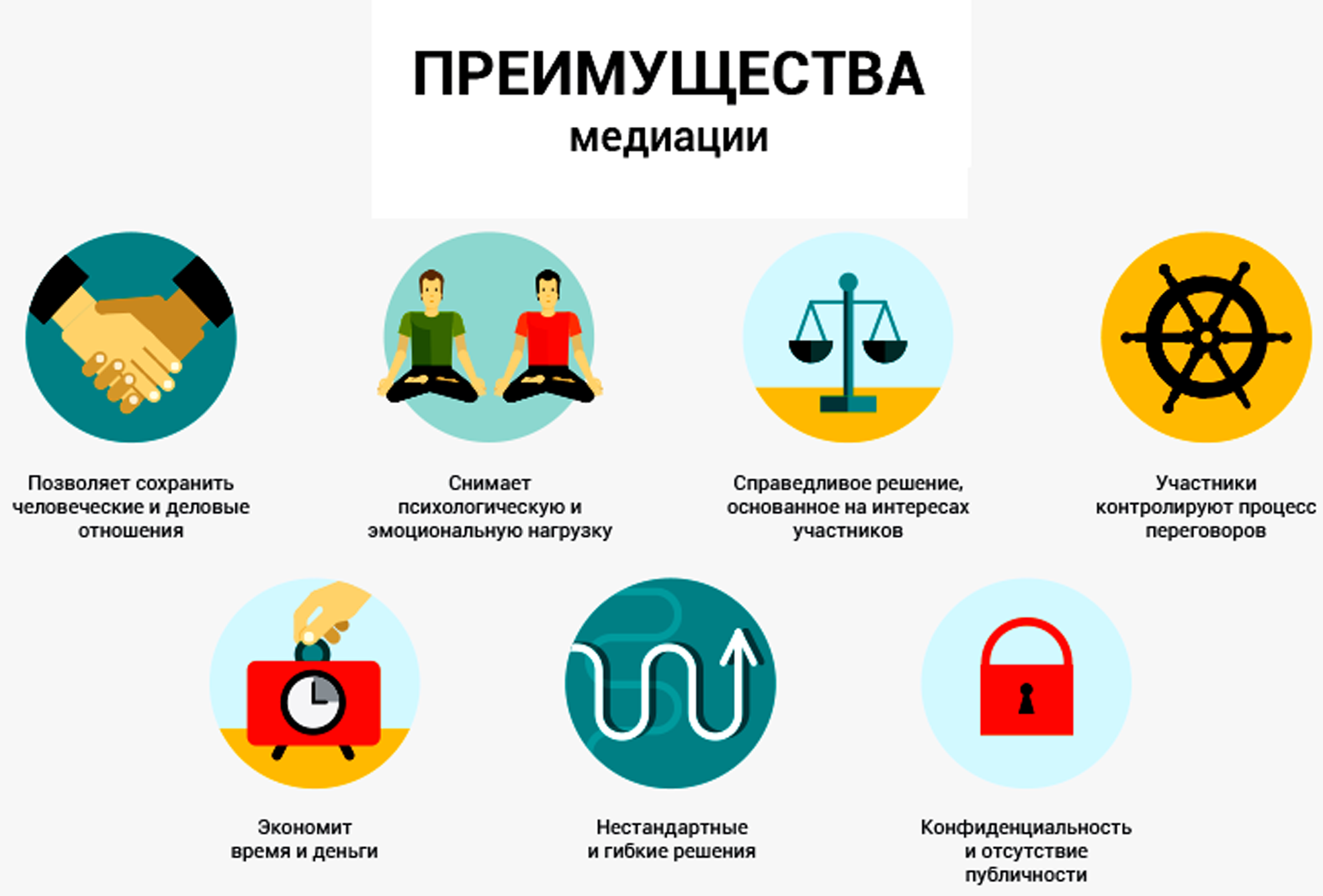